RESULTADOS DEL
FIN DE SEMANA
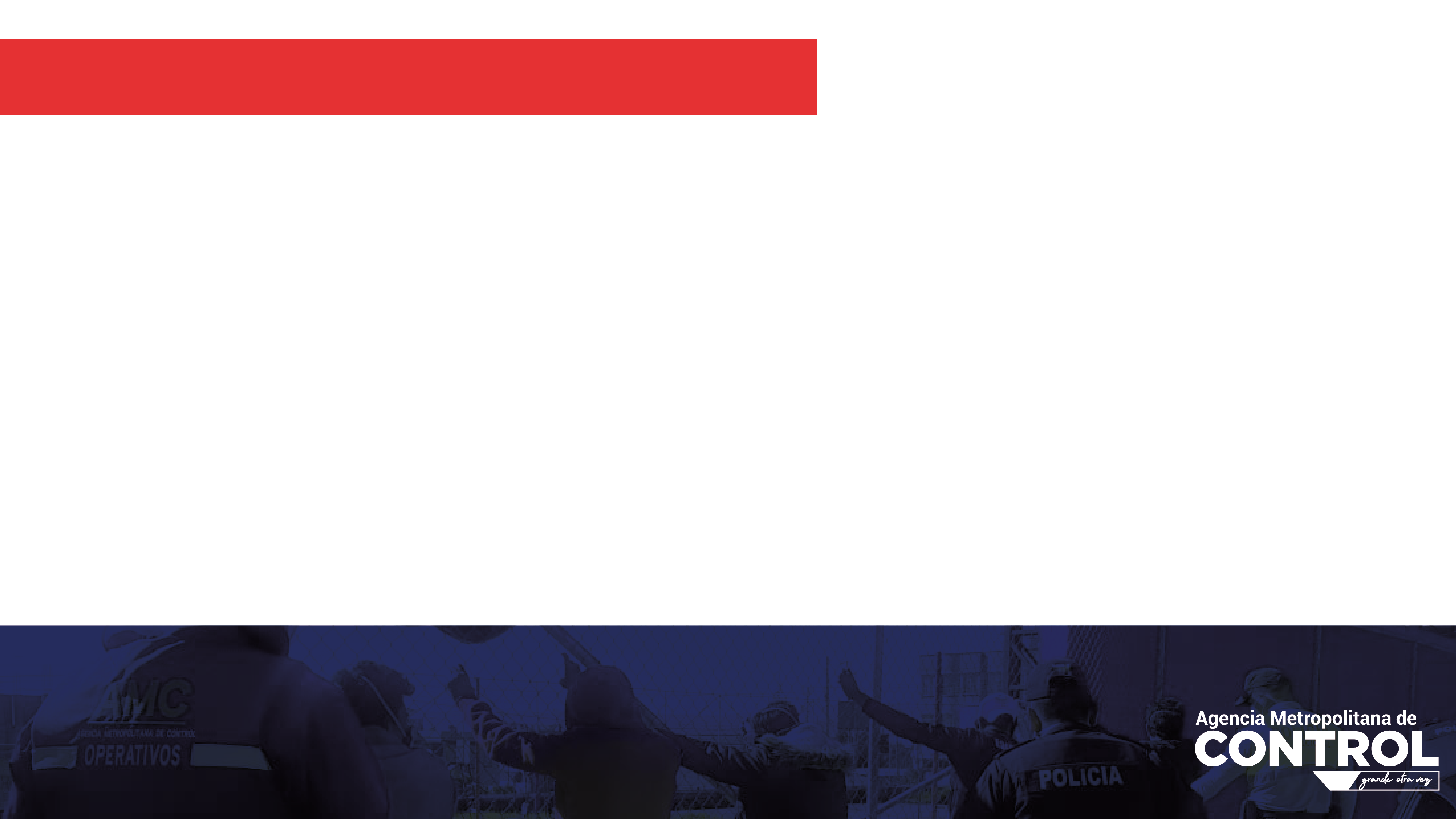 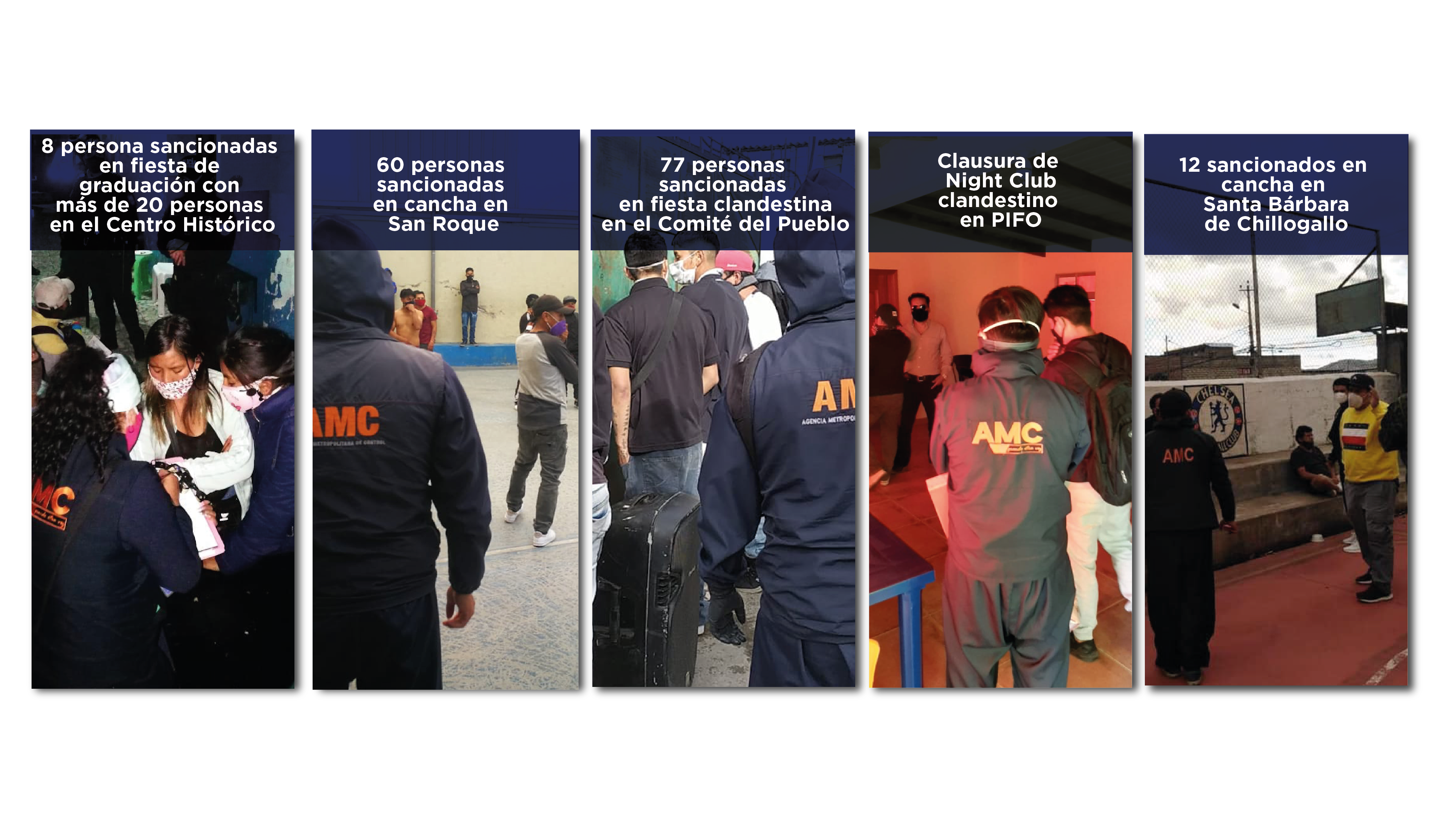 GOLPES CONTUNDENTES
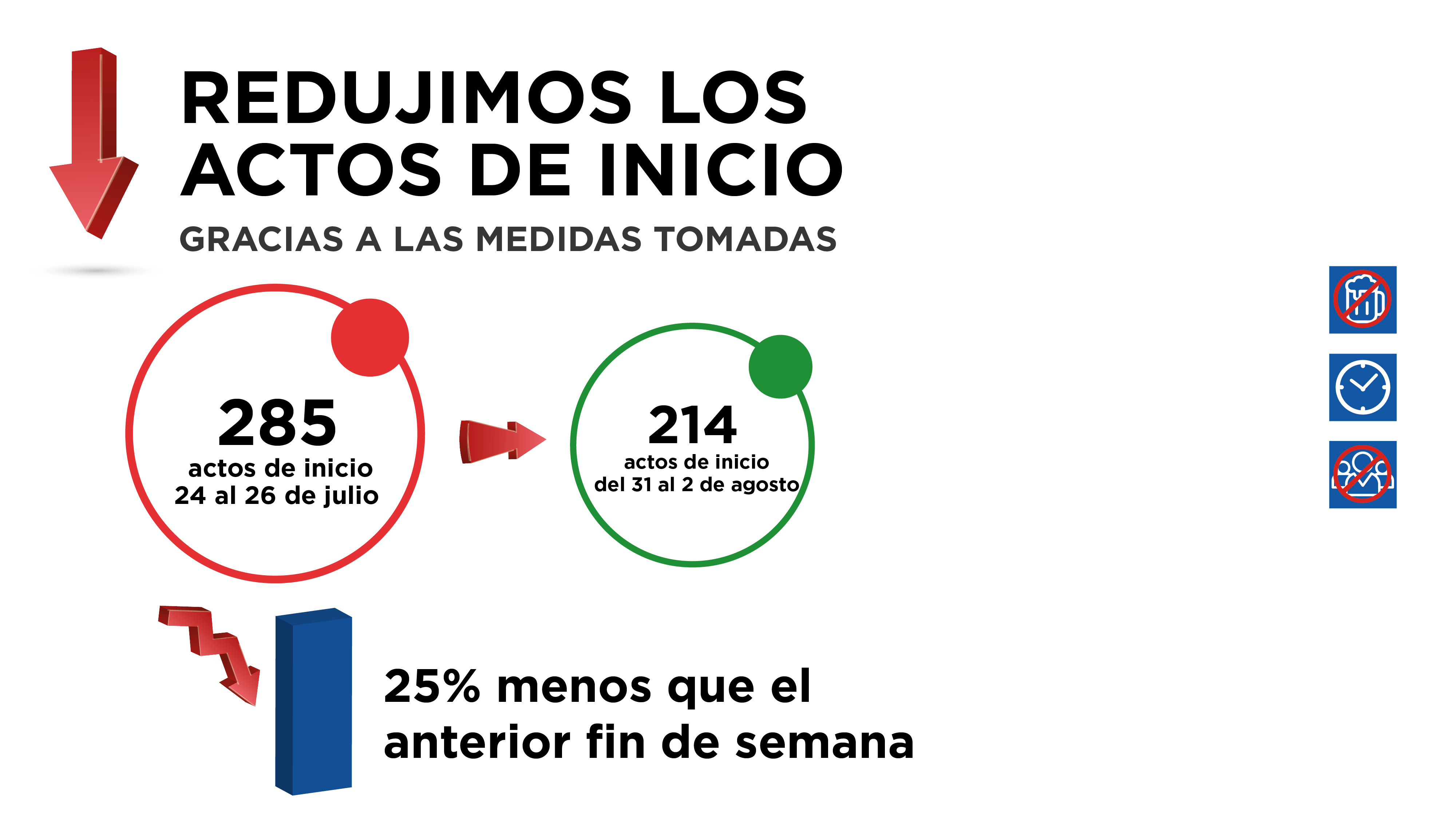 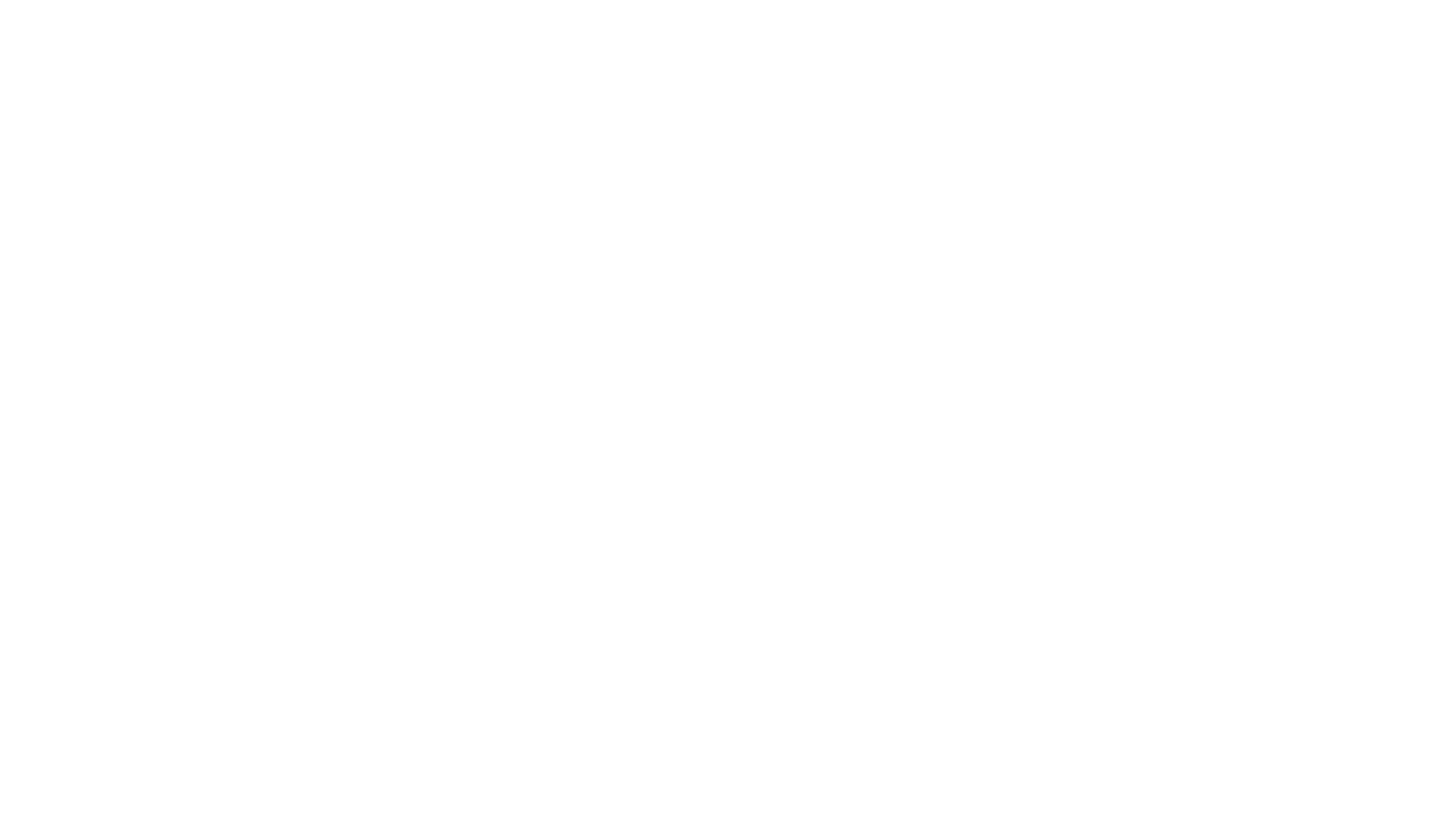 CONFLICTIVIDAD DENTRO DE CASA
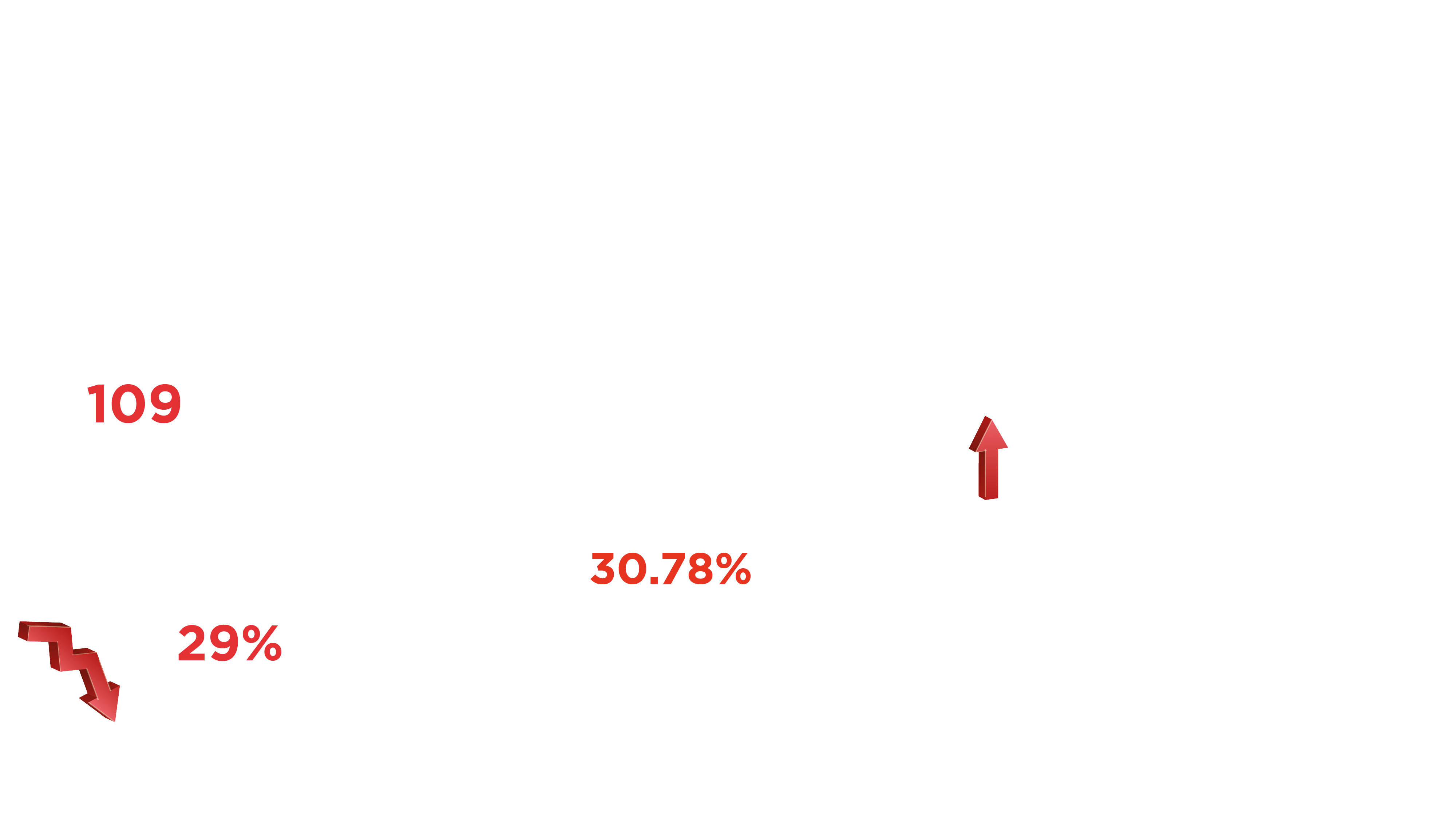 ACTOS DE INICIO POR MASCARILLA
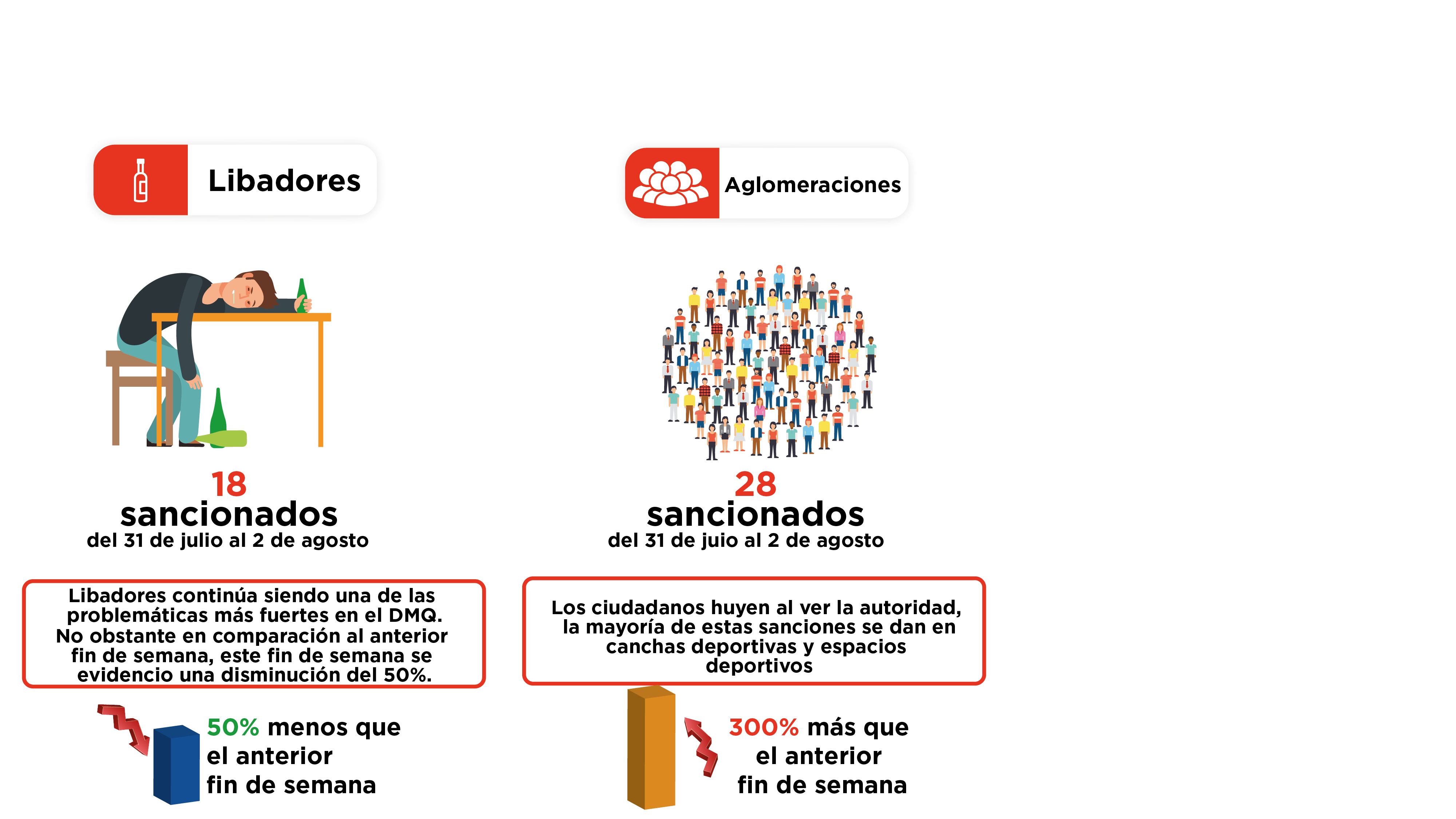 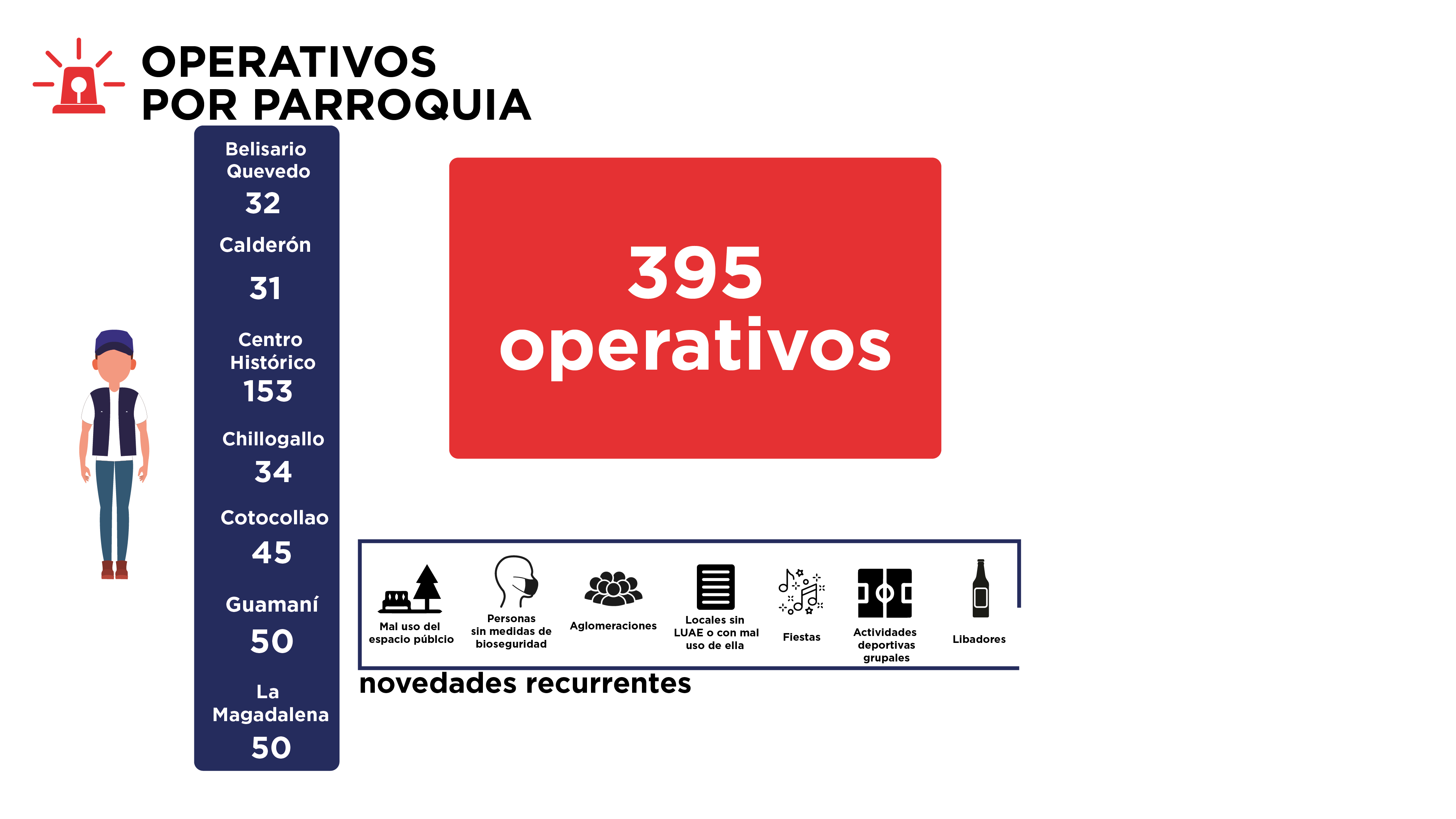 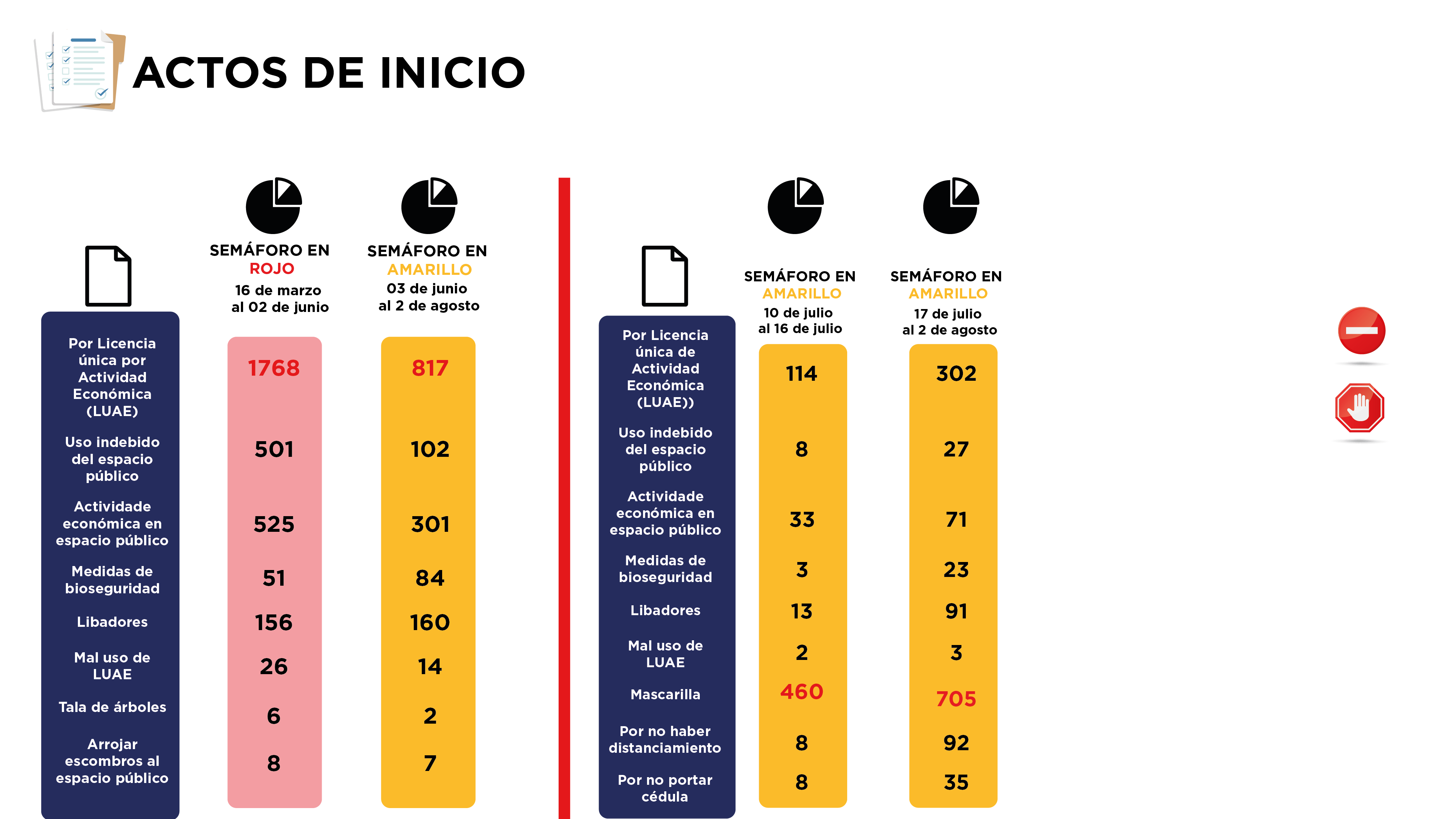 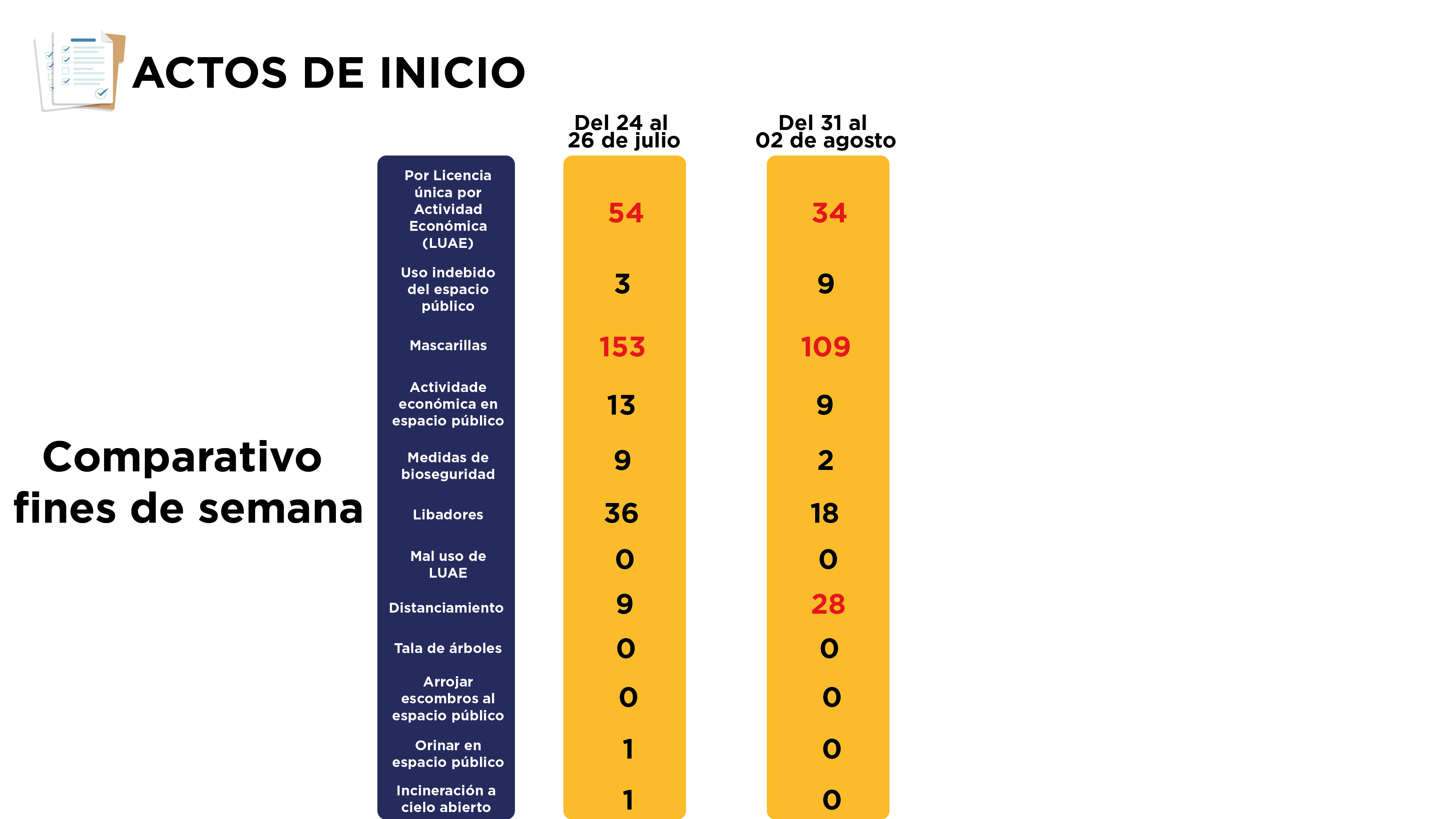 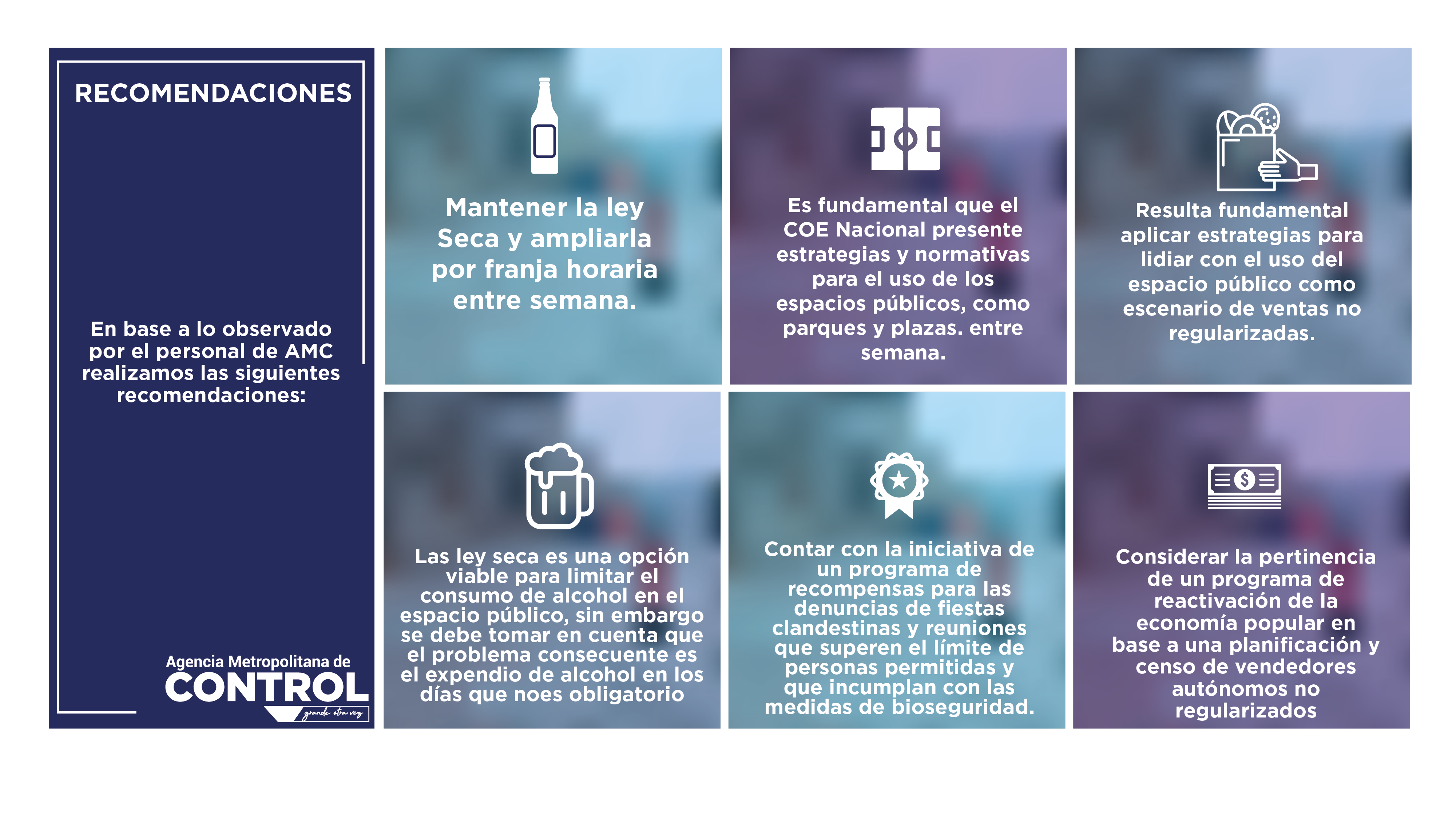 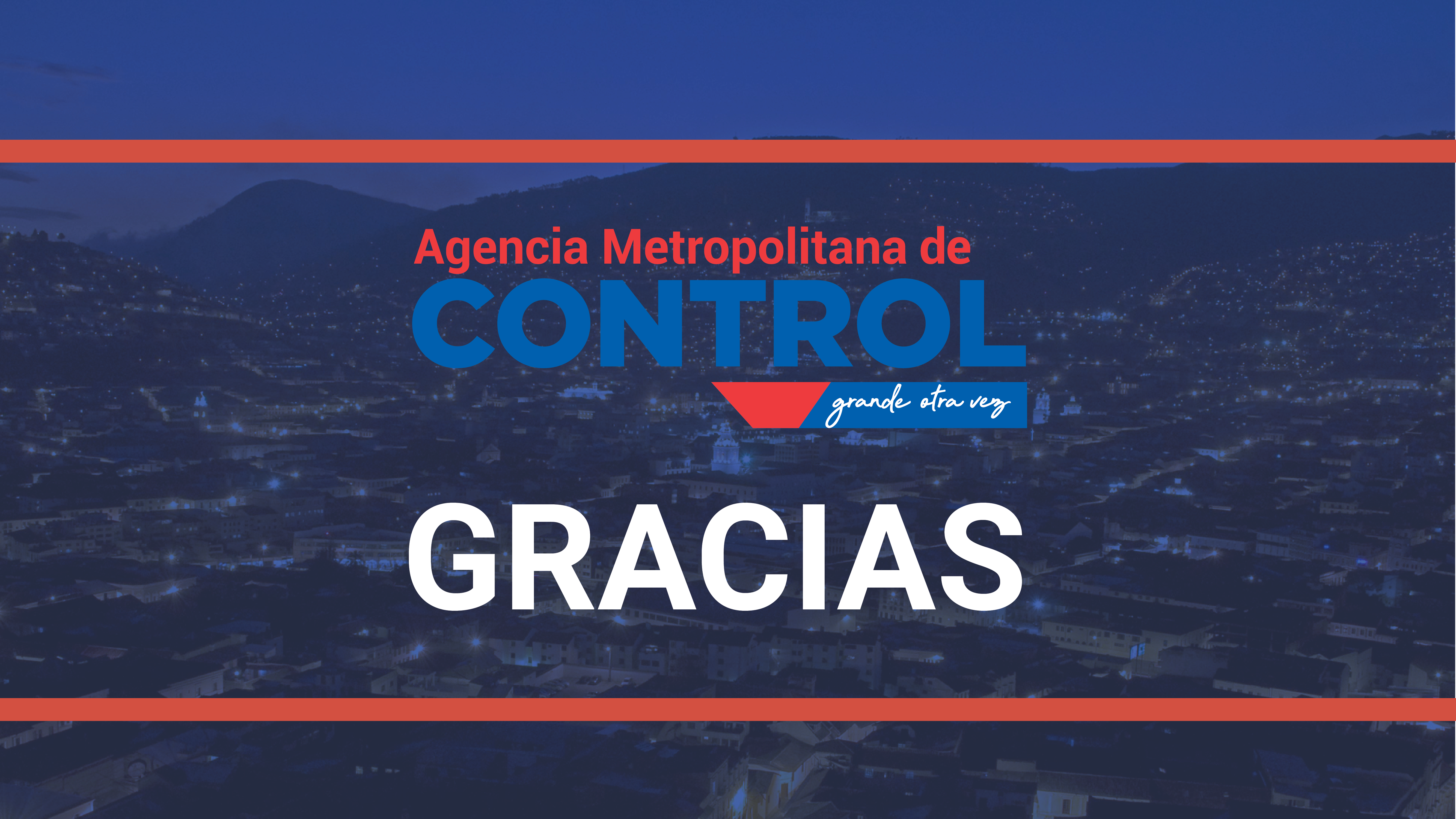